金門縣議會第七屆第2次定期會
 
金酒廈門公司庫存酒品清理報告
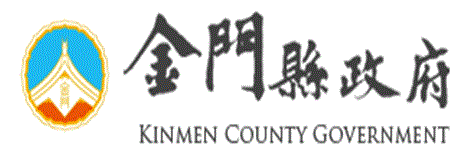 金門縣政府-財政處
報告人:處長 孫國智
中華民國 108 年 11 月 22 日
報告大綱
一、庫存酒品定義
四、預期效益
三、庫存酒品銷售方式
二、庫存酒品進銷存數量
五、結論
庫存酒品定義
本案庫存酒品是指銷售不限通路、不限客戶類型，且該酒品銷售完畢以後公司不再灌裝進口，針對公司已進口，因動銷緩慢而在倉時間長，金廈公司結合大陸市場未來對年份酒的需求且有效區隔目前產品，進行整體規劃而擬定銷售方案。
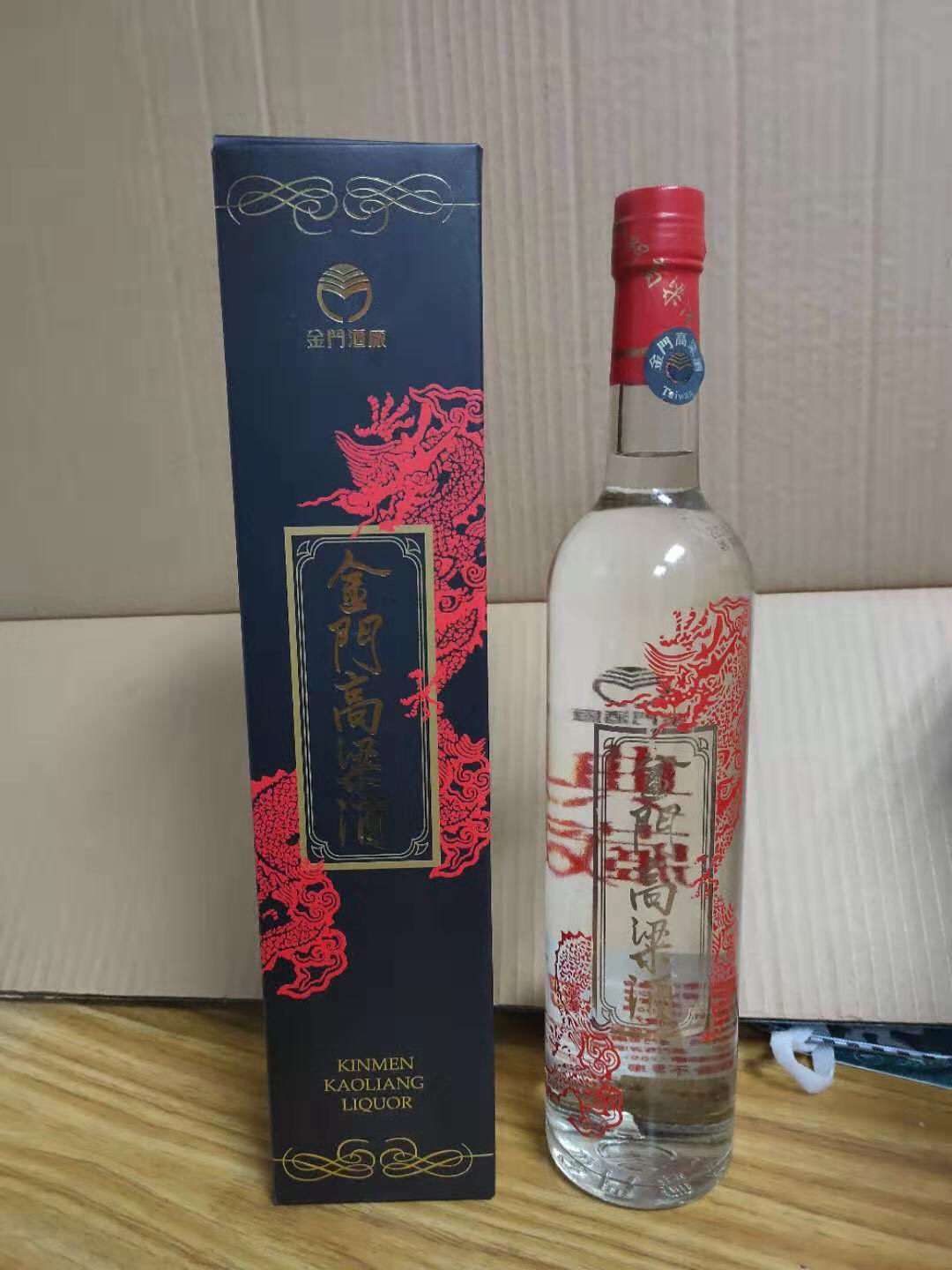 喝酒不開車
庫存酒品進銷存數量(一)
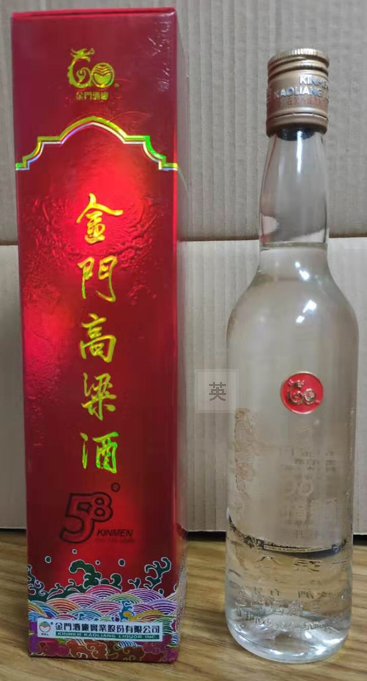 喝酒不開車
上表所列歷年進口金額僅含進口報關的金額，未含進口應繳納的關稅及進口消費稅；而上表所列    2019年1月1日、10月31日及2019年底庫存金額則含進口報關的金額、進口關稅及進口消費稅。
庫存酒品進銷存數量(二)
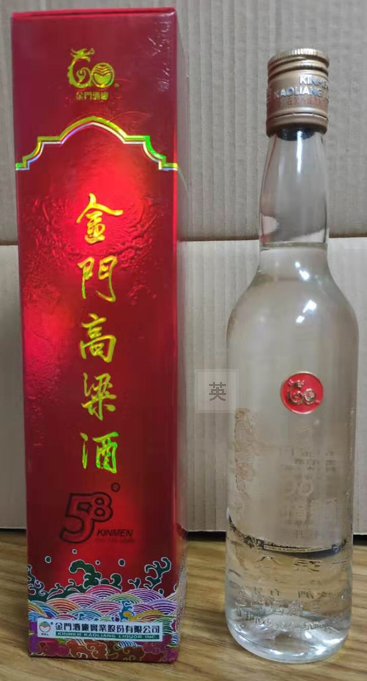 喝酒不開車
為消除會計評價基礎及一、二線報關差異，上表所列歷年進口金額、 2019年1月1日、10月31日及2019年底庫存金額均一律改為進口報關的美元金額。
庫存酒品銷售方式
目前廈門公司依不同客戶類型所訂銷售方式
一、客戶類型：有自己銷售渠道或者集團、公
　　司等自行用酒等的客戶。
二、銷售方式：採用品項經銷為主，根據金額
　　大小、產品定位等決定合約期限，亦結合
　　有意願配合去庫存之現有經銷商進行專案
　　銷售，以用增加最少額外管銷費用之方式
　　去化庫存。
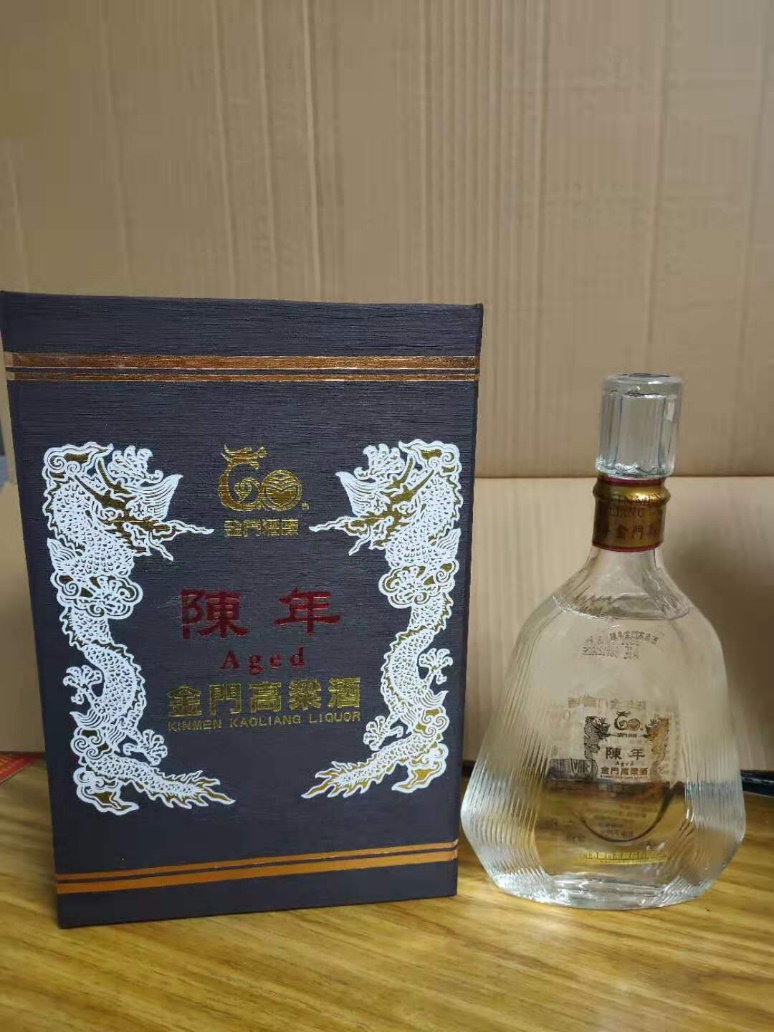 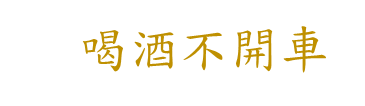 預期效益
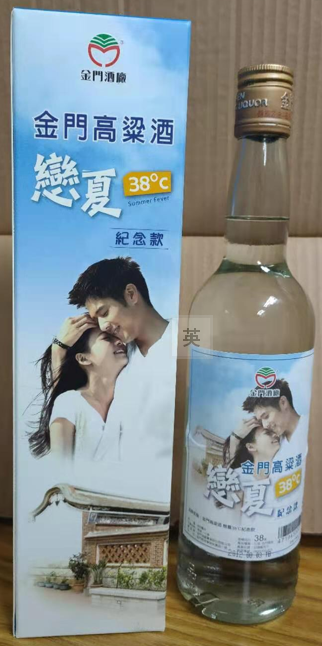 喝酒不開車
結論
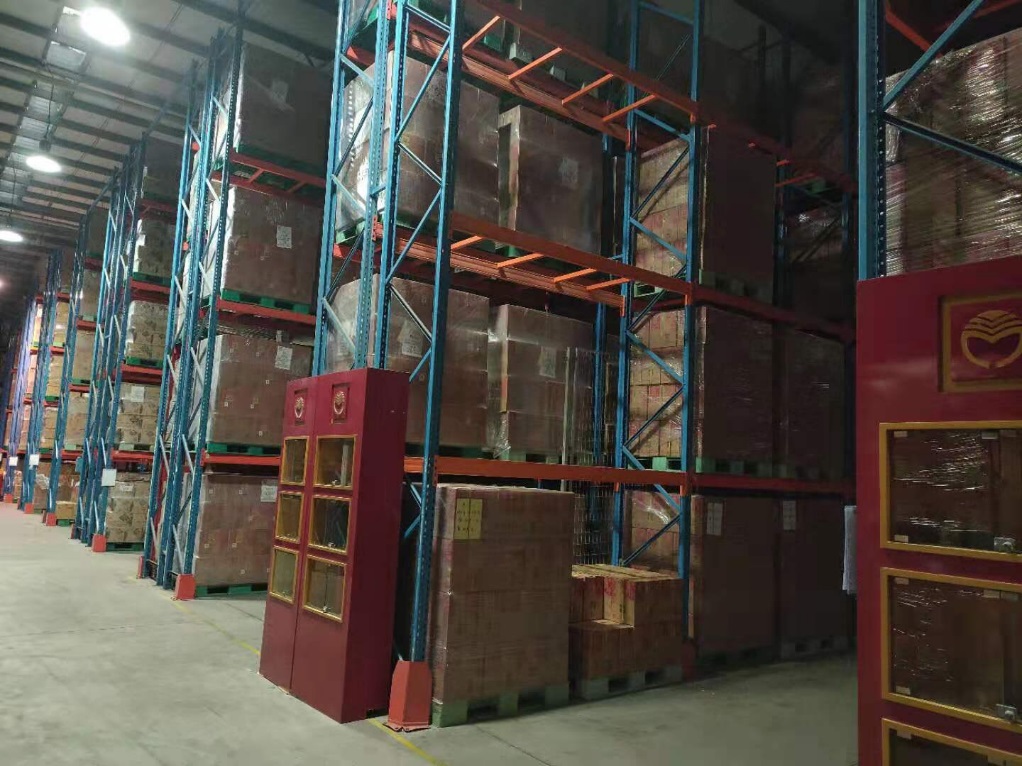 庫存酒品數量確實會影響廈門公司營銷成本，應採取適當方式去化庫存，以提升廈門公司利潤。本處將持續請總公司敦促該公司採取有效方式去化庫存，並檢討保稅倉庫租用大小合理性，減少租金成本，以提升廈門公司利潤。